2

































































+
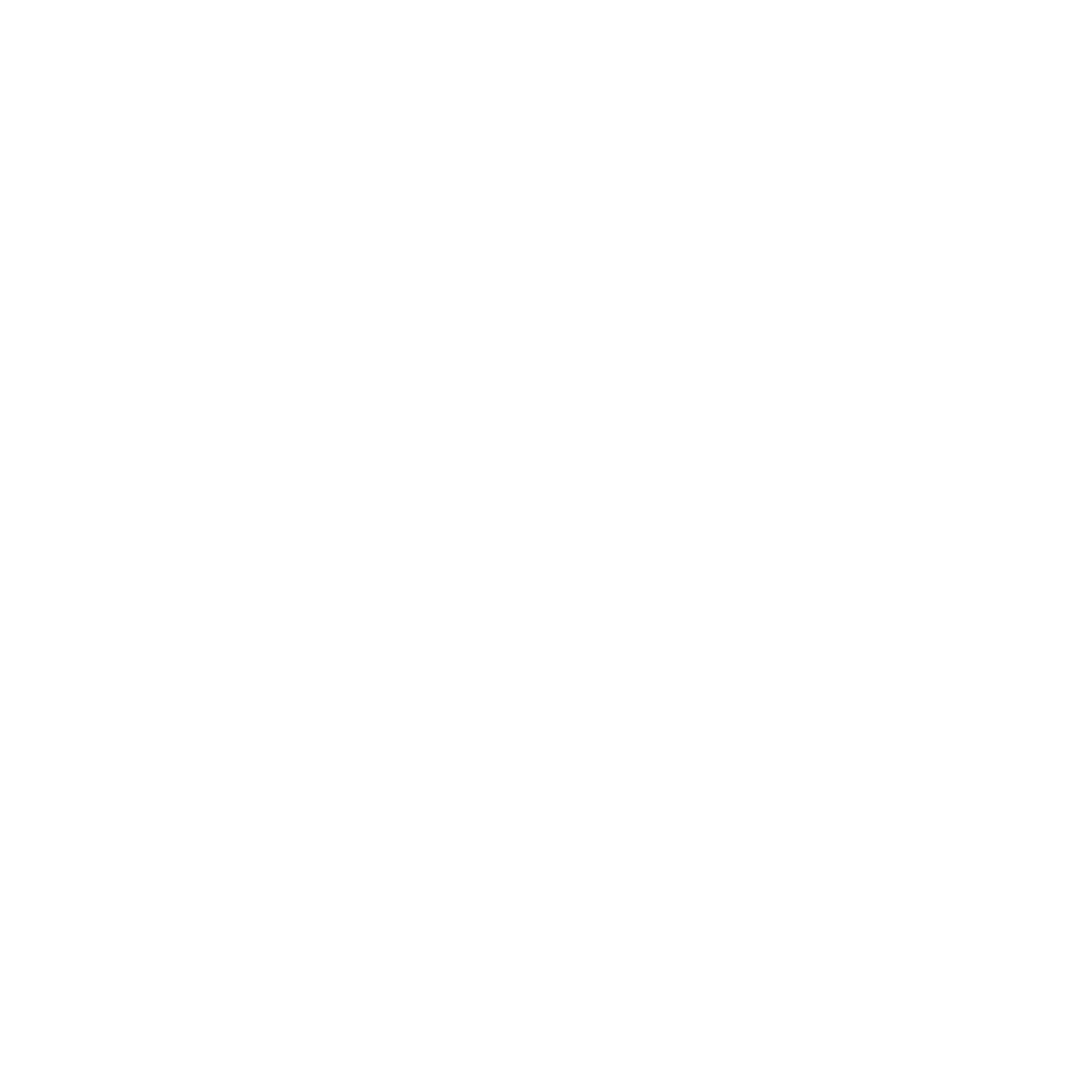 2

































































+
Lessons Learned While Deploying vSAN Two-Node Clusters
Wes Milliron – Systems Engineer
@wesmilliron
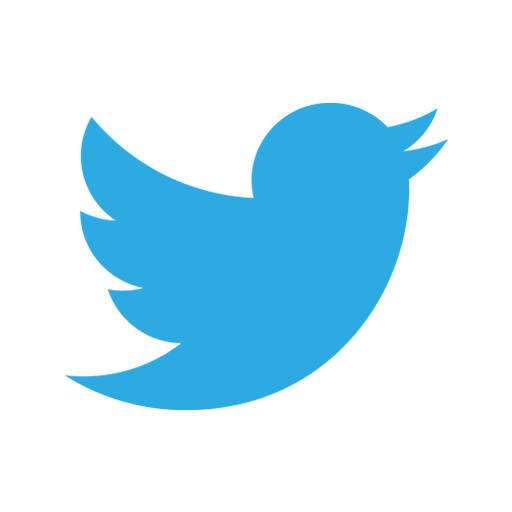 blog.wesmilliron.com
2

































































+
Overview
2

































































+
What vSAN is and how it works

vSAN Requirements and Design Considerations

Configuration Summary with Gotchas

Unexpected Outcomes

Resources
What is vSAN?
Software-defined storage solution

Pools local storage from hosts into a single shared datastore

Policy-driven (SPBM) performance and protection control
No hardware RAID
2

































































+
Types Of vSAN Deployments
vSAN 3-Node Cluster
Supports 1 failure
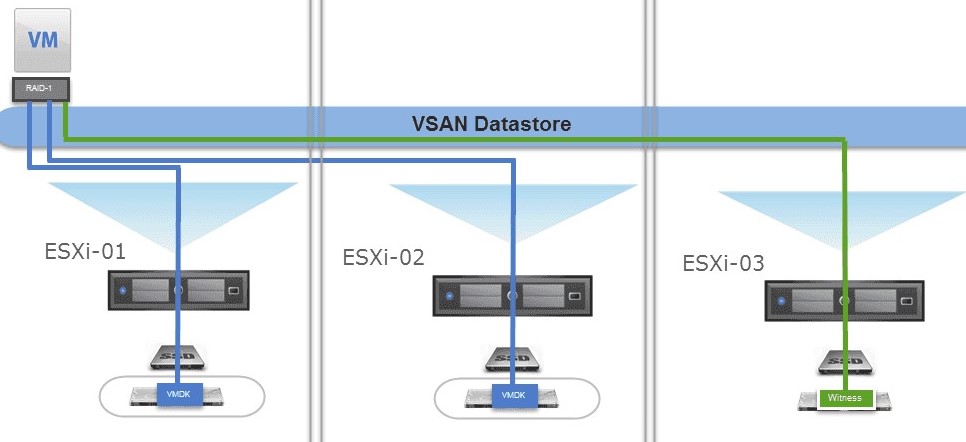 vSAN 3-Node Cluster
vSAN 2-Node Cluster
Supports 1 failure
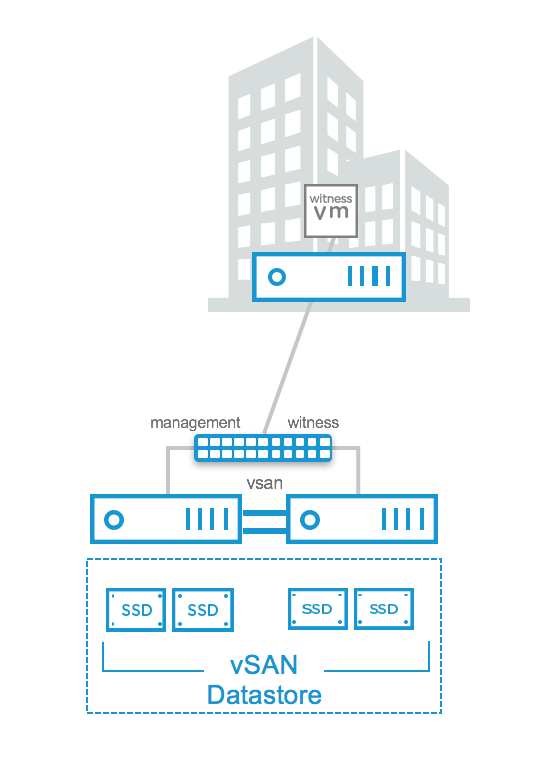 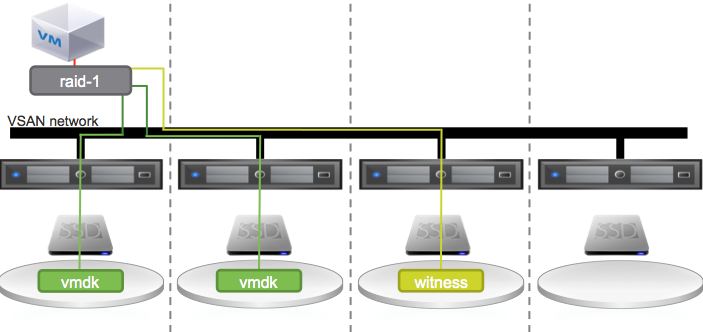 vSAN 4+ Node Cluster
Supports 2+ failures
vSAN 4+ Node Cluster
Disk Groups
2

































































+
Title
Example Hybrid vSAN Host
Logical grouping of physical disks on a host


Each disk group has 1 SSD for cache, and 1 or more capacity disks


At least 2 disk groups recommended per host
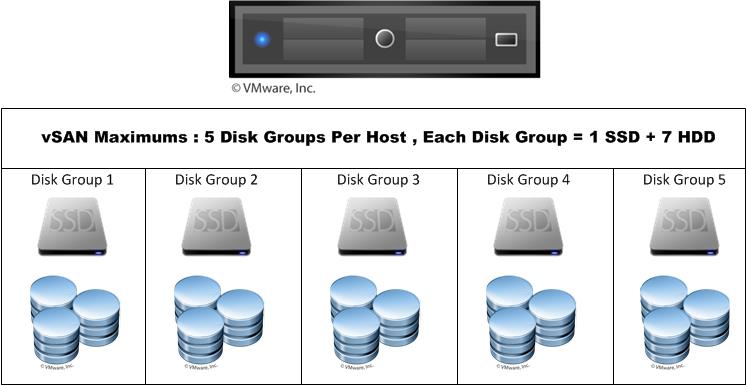 Objects and Components
vSAN is object-based distributed storage

Objects are split into components, which are distributed across the hosts in the cluster

Component count is determined by object size/policy
Failures to Tolerate (FTT)
“RAID” Type
Disk Stripes
Maximum component size of 255 GB

50% of an objects components must be available
Title
What is vSAN 2-Node for?
2

































































+
ROBO = Remote Office/Branch Office = License type

When HA is required, but the VM count for a site is low

Less expensive alternative to other HA ROBO solutions

Requires witness host
2

































































+
Requirements | Hardware Compatibility
vSAN leans heavily on hardware functionality
Use the vSAN Hardware Compatibility List (HCL) while planning
Other options:
VxRail from Dell EMC is an appliance-type solution
Certified vSAN ReadyNodes from OEM partner of choice
NEW: vSAN Hardware Compatibility Checker Fling
Maximum of 500 ms latency is supported from hosting site to witness, but sub-200ms is recommended

Witness bandwidth required is 2Mbps/1000 components

Each host has a 9000 component maximum
Witness bandwidth won’t exceed 18 Mbps
Requirements | Networking
2

































































+
vSphere and vSAN Versions
For vSAN versions 6.6 and later, unicast is fully supported for vSAN traffic

vSAN 6.6 Requires at least ESXi 6.5.0d

Try to avoid earlier versions
[Speaker Notes: Online health checks use vSAN telemetry data and give the added benefit of HCL checks, improved debugging, etc]
Title
2

































































+
Requirements | Cluster Witness


One witness per cluster


Maintains quorum and data accessibility of the cluster
Contains witness components


Does not contribute CPU/RAM/Storage to cluster


Witness OVA exclusively for 2-node and stretched cluster vSAN
vSAN License Options
Licensing Considerations
Two licenses required:
One for vSphere (hosts)
One for vSAN (cluster)

ROBO licenses have a 25 VM maximum

DRS requires a vSphere Enterprise license
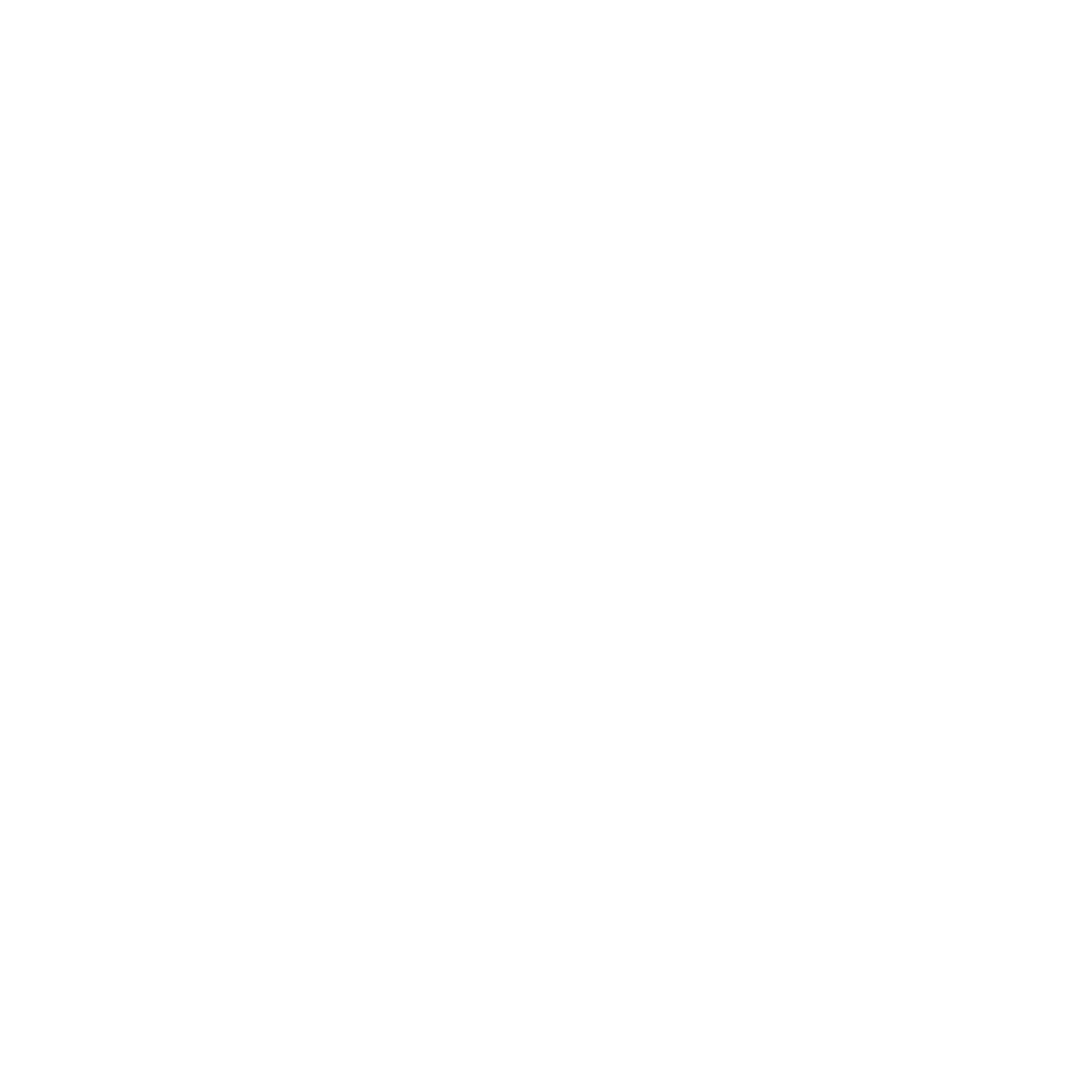 2

































































+
Design | Limiting Factors
2

































































+
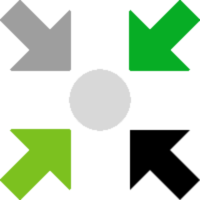 Determine your limiting factors:

Budget

Site networking options

Witness location and networking

Capacity 
Hardware
Networking
[Speaker Notes: Site networking options - 10 GB port availability - When would you choose to configure the cluster as direct-connect]
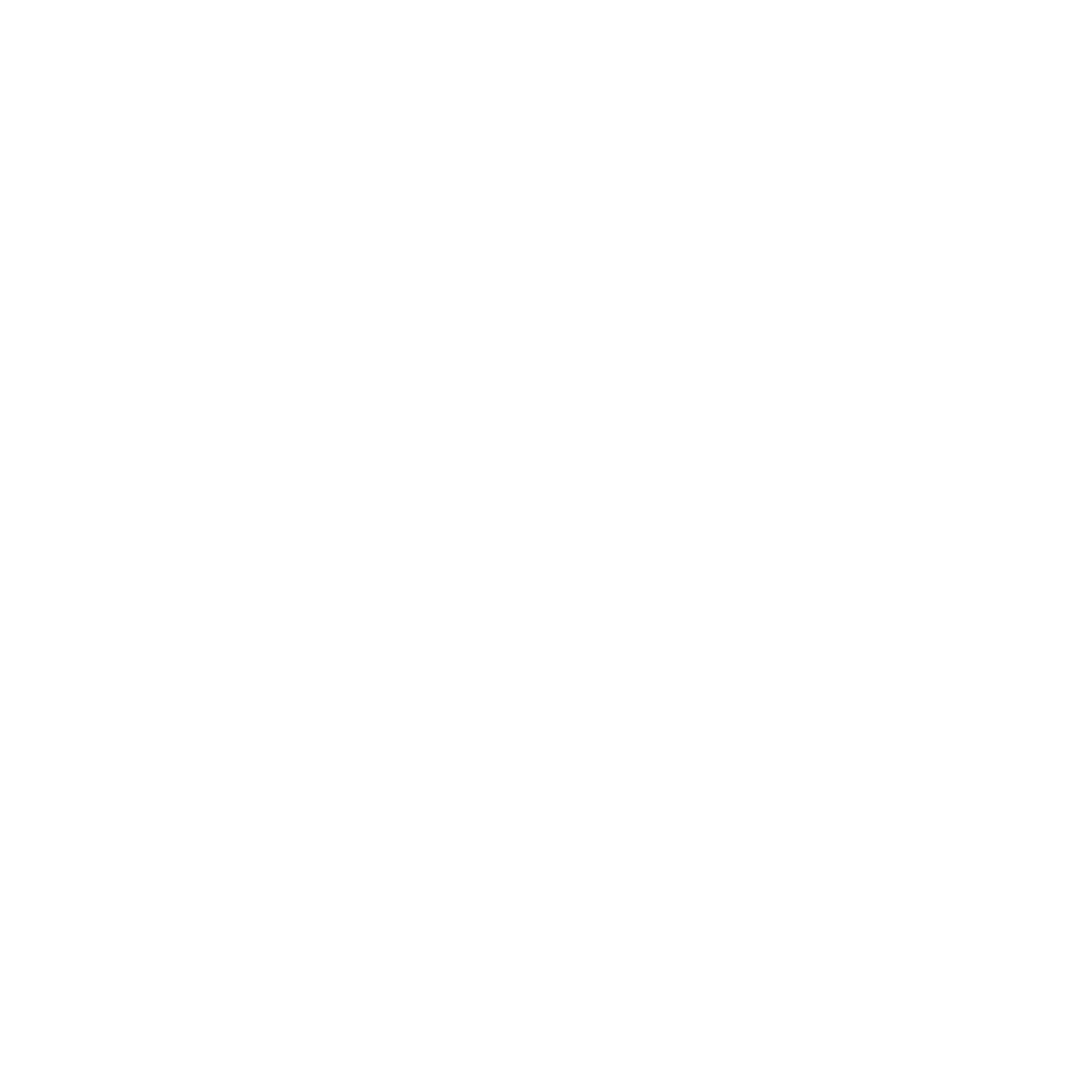 2

































































+
Design | Capacity Planning
2

































































+
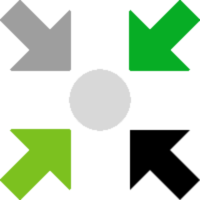 Determine your limiting factors
Capacity 

Hybrid or all-flash configuration

2-node clusters are limited to mirrored storage policies

Storage multiplier for mirrored policies is 2X

Hardware
Networking
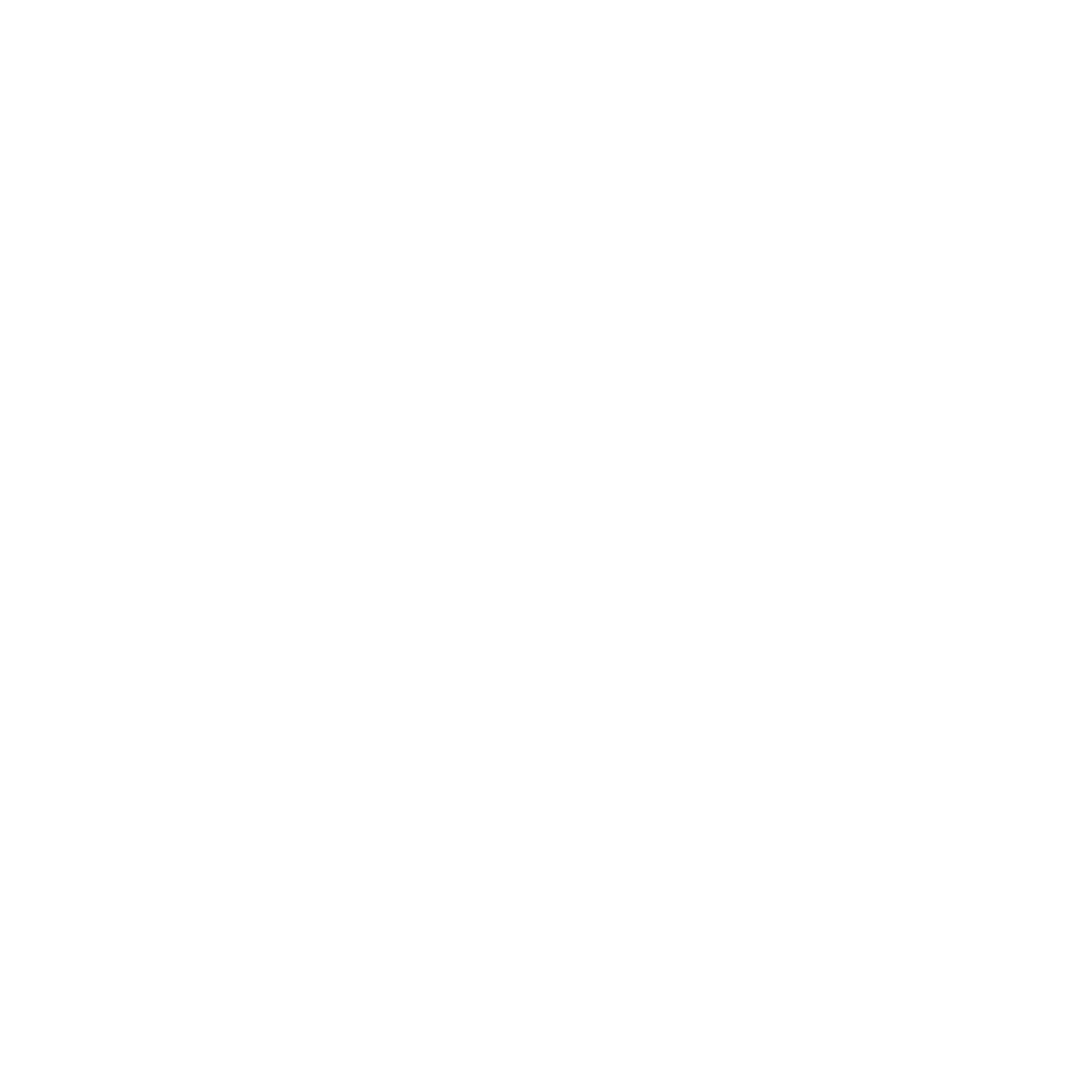 2

































































+
Design | Hardware Considerations
2

































































+
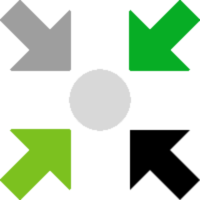 Determine your limiting factors
Capacity 
Hardware

Cache drive should be at least 10% of consumed storage
Write buffer is limited to 600 GB

SAS SSD vs M2 vs SD Card
Separate RAID controller for OS volume

Networking
[Speaker Notes: Largest cache drive that makes sense 
Hybrid 70/30 read/write
All cases – size should be at least 10% of total VM consumed size for cluster

Using DVS allows for easy management as well as use of NIOC

HCL is your friend]
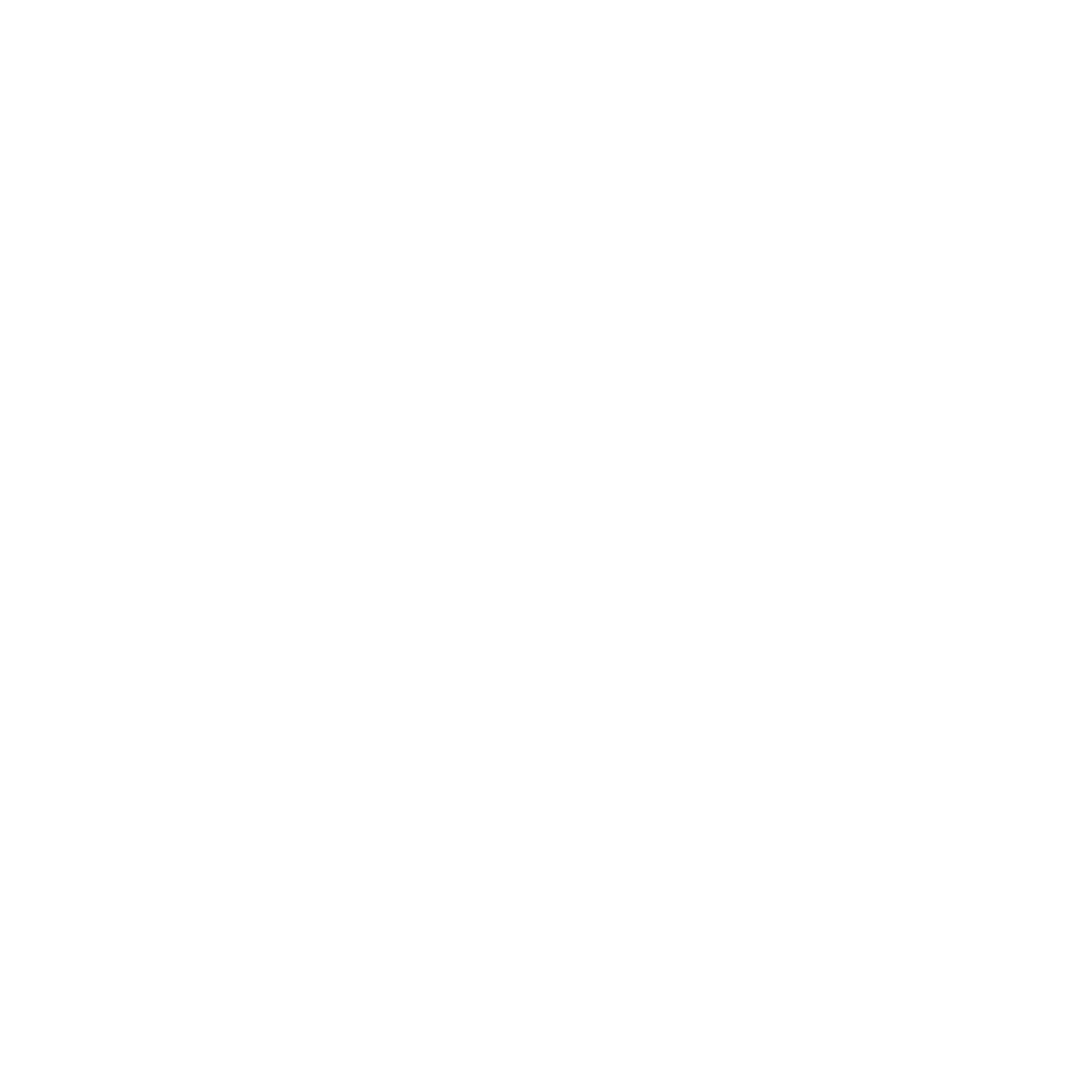 2

































































+
Design | Networking Approach
2

































































+
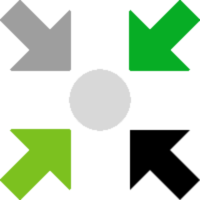 Determine your limiting factors
Capacity 
Hardware
Networking

Distributed Switch vs Standard vSwitch
NIOC
Link Aggregation Groups (LAG)
vCenter Portability
[Speaker Notes: Using DVS allows for easy management as well as use of NIOC]
2

































































+
Build Summary
2

































































+
Build ESXi hosts

Configure DVS

Deploy vSAN Witness

Create Cluster

Configure vSAN
[Speaker Notes: This is the order I found that has the smoothest deployment

High-level view of the build and configuration steps – touching on gotchas

Don’t forget to document the process]
2

































































+
Host Configuration
2

































































+
Build ESXi hosts using standard practices

RAID controllers
Passthrough mode
Write caching disabled

Enable vMotion service on each host

Don’t forget NTP and Syslog!
[Speaker Notes: If the controller can’t do passthru, RAID 0 configuration will work]
Networking Configuration
2

































































+
Title
Distributed vSwitch Creation


Number of uplinks


NIOC
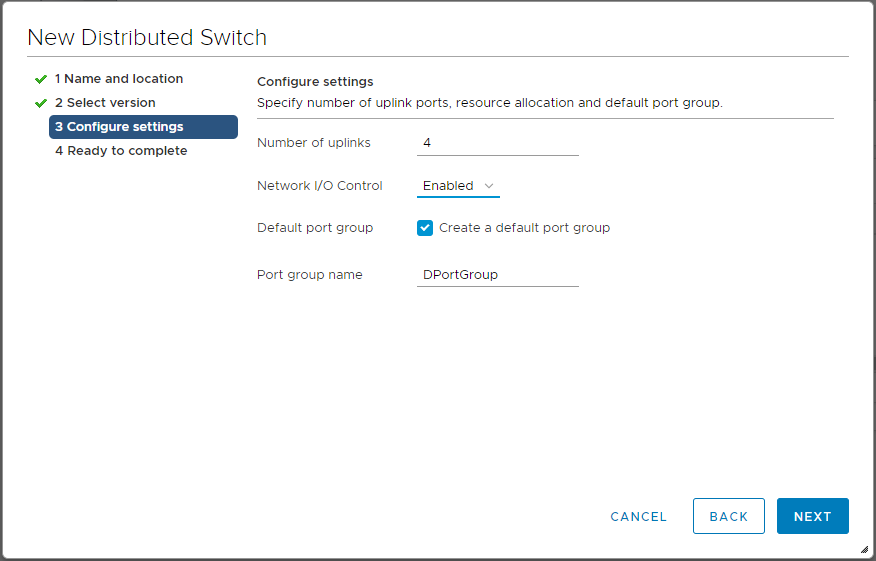 Networking Configuration
2

































































+
Title
vSAN Port Group
Management Port Group
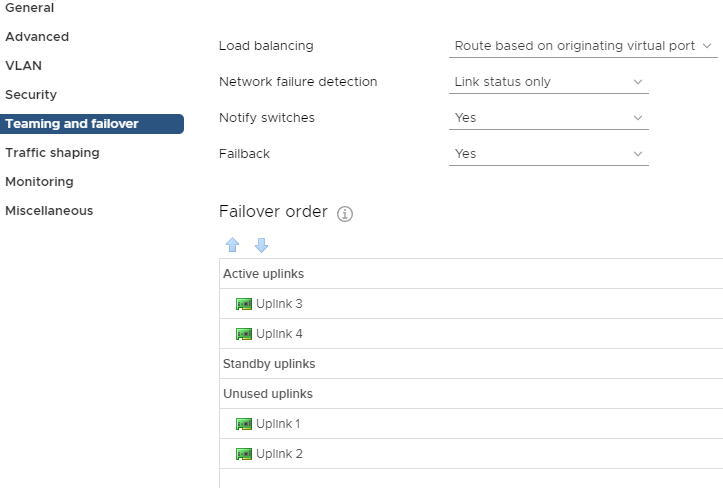 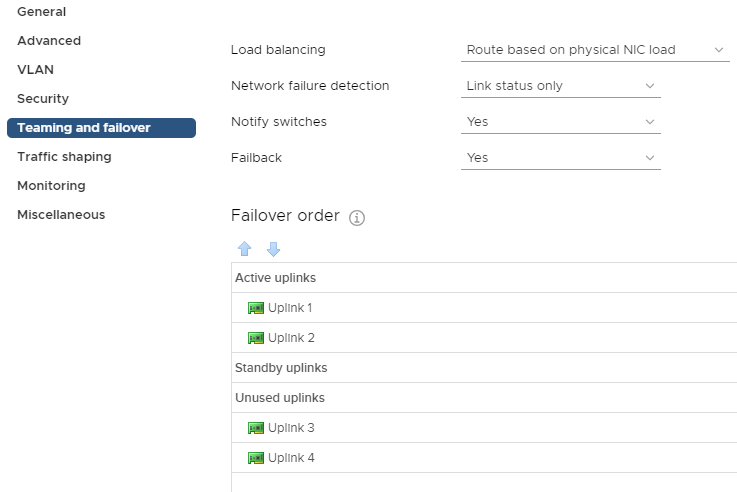 Networking Configuration
2

































































+
Title
vSAN VMK Creation


Dedicated for vSAN traffic


Remember the vSAN service!
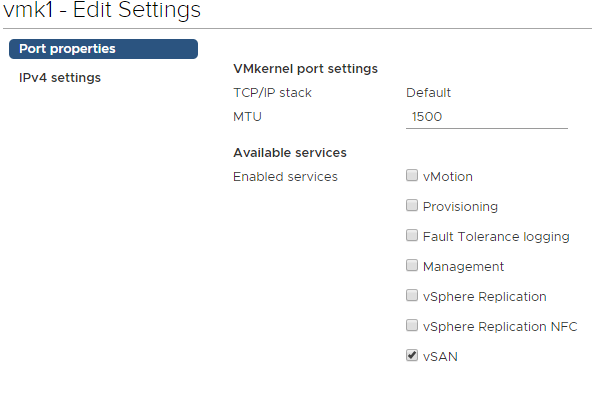 [Speaker Notes: Create VMK for vSAN on each host]
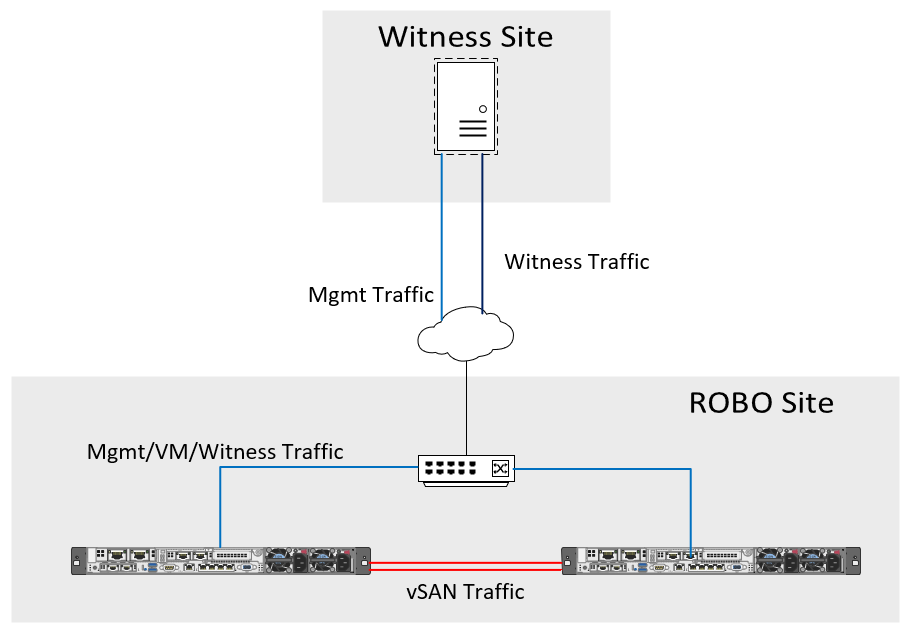 Witness Deployment
Separate subnets for management and vSAN VMKs

Set management IP, hostname, etc

Add witness host to vCenter

Modify witness vSAN VMK
Override default gateway
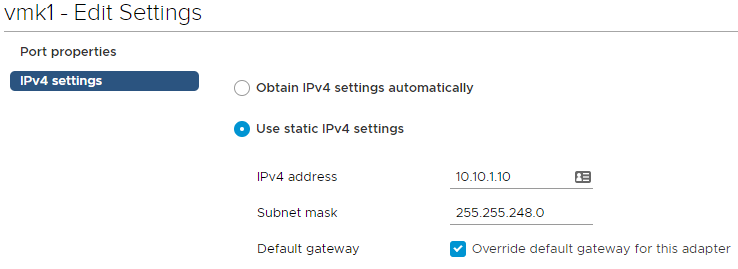 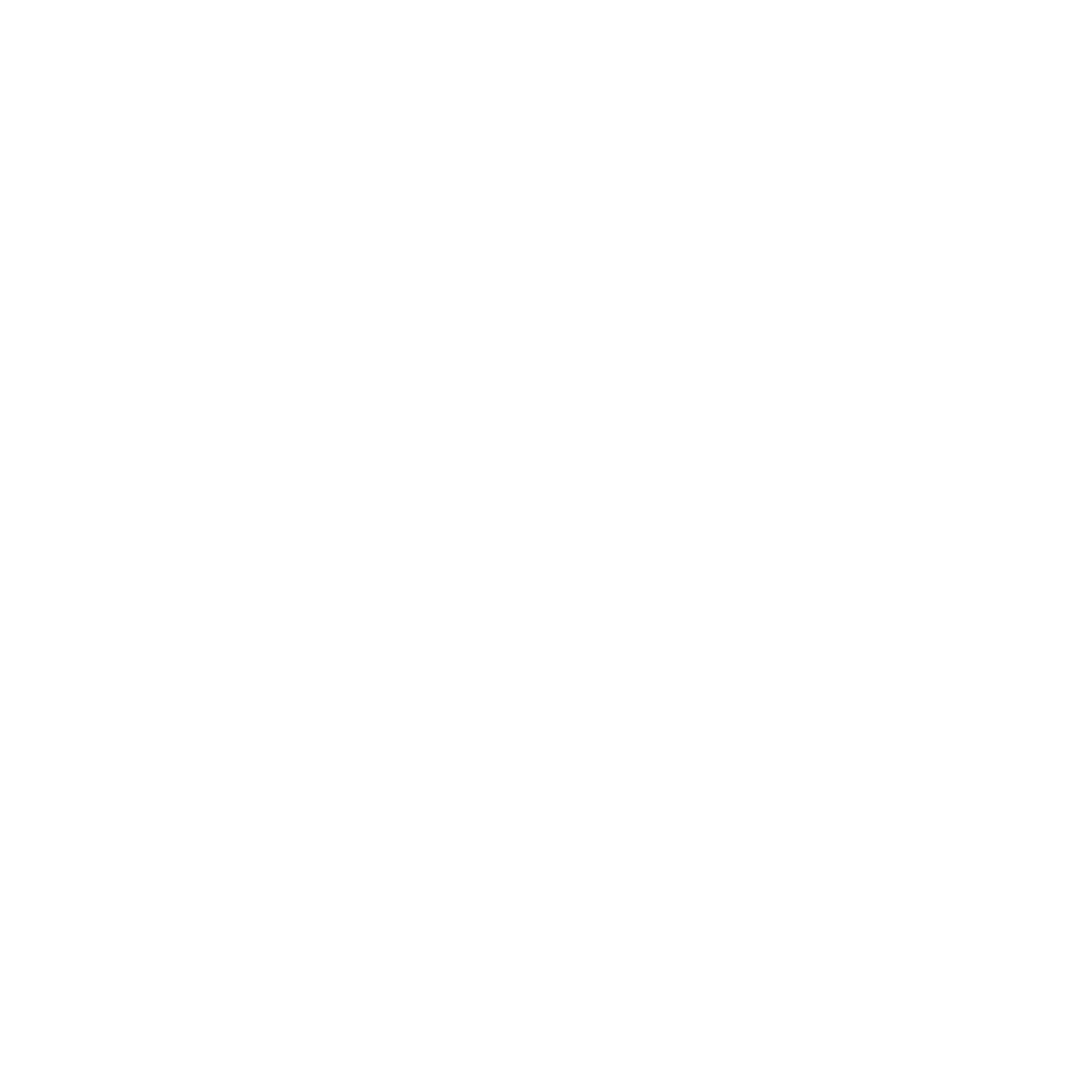 2

































































+
vSAN Cluster Creation
2













































Create cluster object in vCenter with DRS and HA disabled


Enable vSAN service on the cluster
Enable dedupe/compression if applicable

Claim vSAN disks for cache and capacity roles
Code to link NAA ID with Drive Bay





Select the deployed witness appliance as cluster witness










































+
C
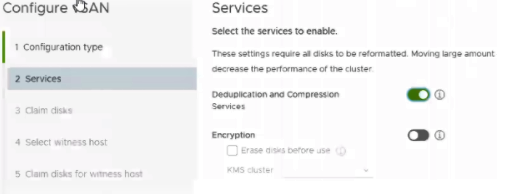 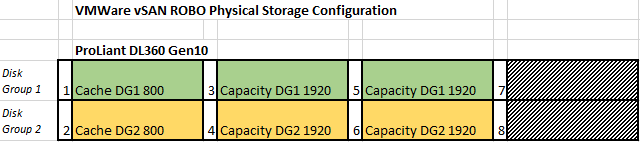 2

































































+
Required Extra Step for Direct-Connect Clusters
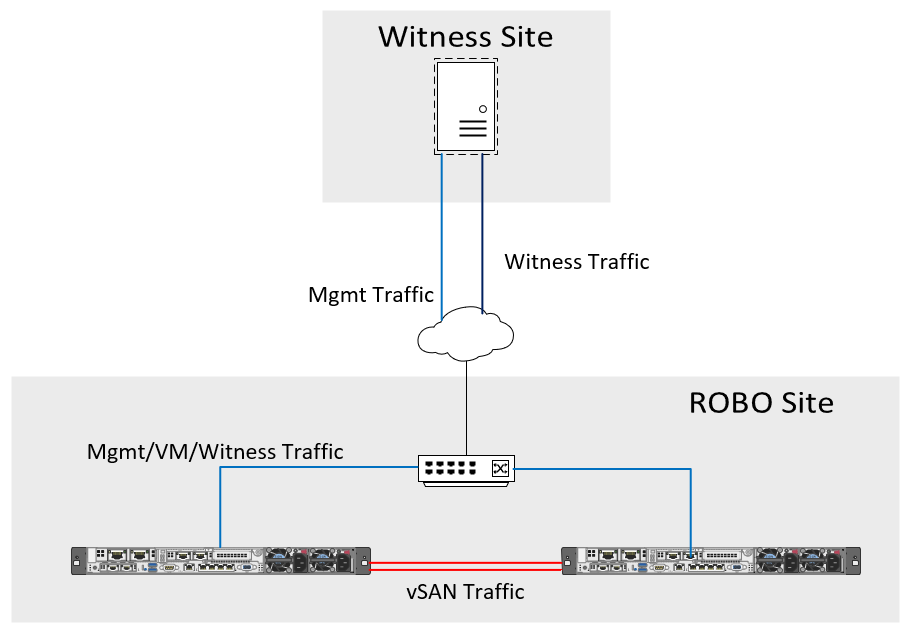 Witness traffic must be re-routed out of the management VMK

Run from each VM host - not witness

Information on Witness Traffic Separation

Troubleshoot with vmkping
esxcli vsan network ip add -i vmk0 –T=witness
vmkping <IP of vsan VMK on target> -I vmk1
[Speaker Notes: By default, witness traffic from the hosts travels  across the vsan network – in a direct connect scenario, that network is not routable. The witness traffic needs to be re-routed.

Vmk0 is the management network, in this example]
Title
2

































































+
Finishing Touches
Patching
Assign license to the cluster

Enable High Availability
Admission Control set to 50% reserved for CPU and Memory
Datastore heartbeating is not enabled by default on vSAN datstores
Without DRS, VMs need to be manually migrated

Hosts and witnesses must be at the same patch level

Upgrade the vSAN on-disk format version after entire cluster is patched
[Speaker Notes: Admission control 50% reserved due to the mirrored, RAID-1, FTT=1 nature of the cluster]
vSAN Health Check
Able to drill down into potential issues

Automatically remediate problems

Online health checks
Deployment Strategies
2

































































+
Build and Ship

Stage environment in-house


Change IPs/DNS before shutdown


Ship to remote site







Ship and Build

Deliver to remote site


Build remotely


Remote hands follow runbook
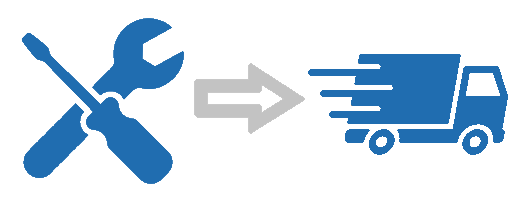 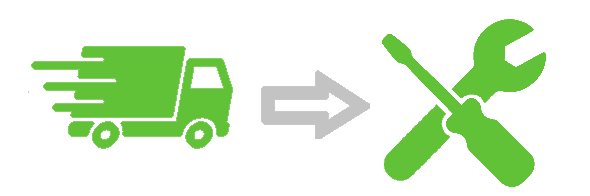 Title
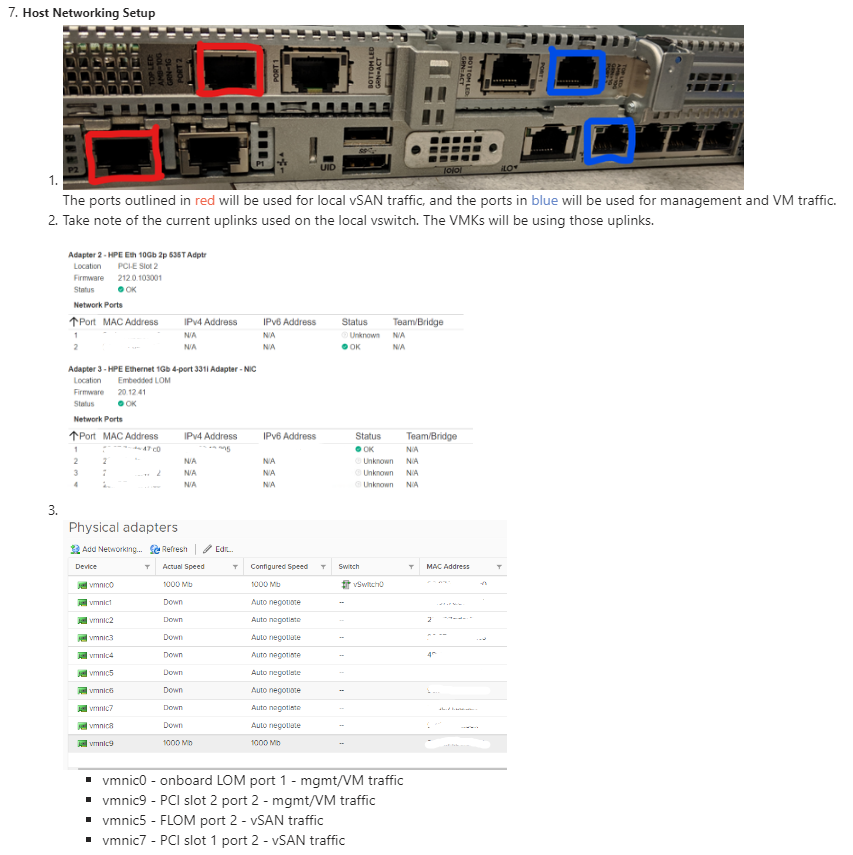 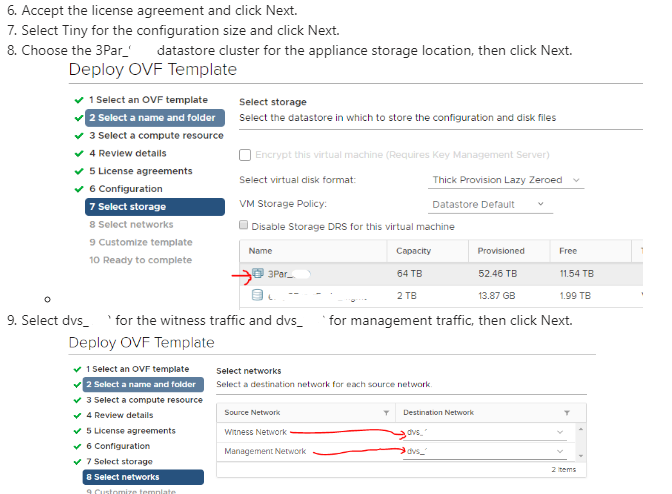 2

































































+
Documentation
Title
2

































































+
Unexpected Outcomes



Organizational culture shift


Aligning design and deployment strategies


Do it once – do it right
2

































































+
Resources
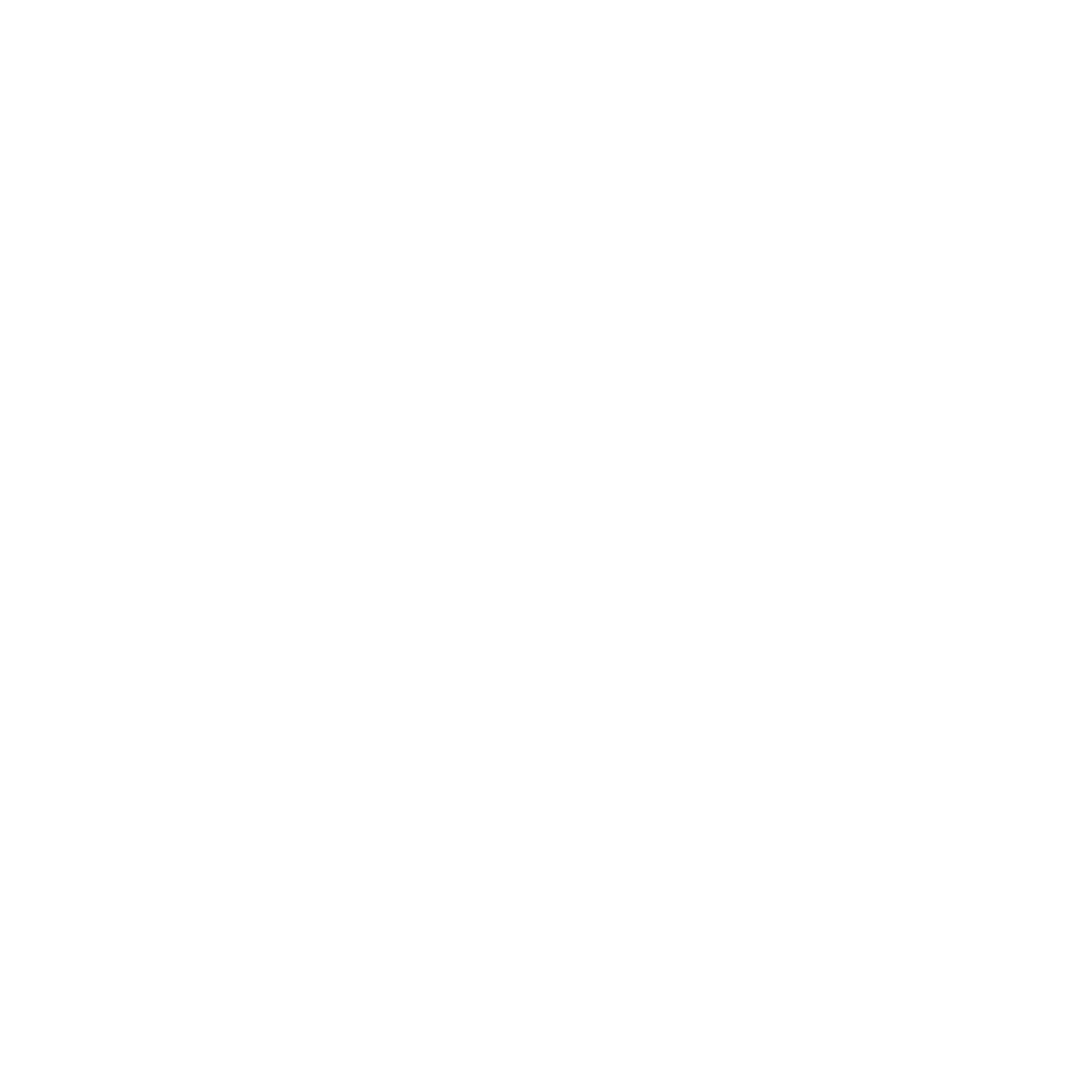 2

































































+
Storage Hub - VMware

Virtual Blocks Blog

Cormac Hogan’s Blog

Wes Milliron’s Blog
Building a 2-Node Direct Connect vSAN Cluster
Associating NAA ID with Physical Drive Bay
Use the vCommunity!
[Speaker Notes: vSAN 6.7 U1 Deep Dive book

Can’t use a single blog post/source, pull info from multiple sources and community experts]
2

































































+
2

































































+
Thank You
@wesmilliron
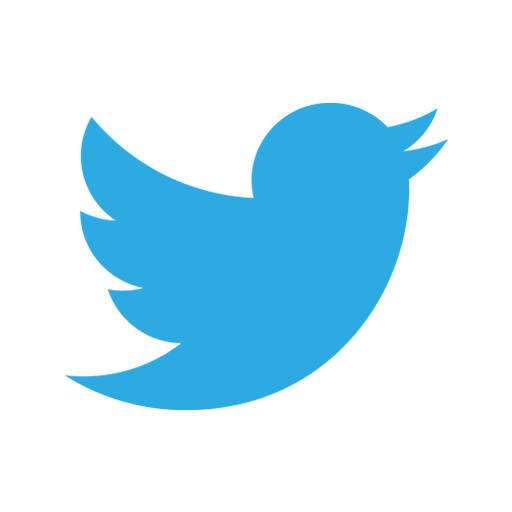 blog.wesmilliron.com